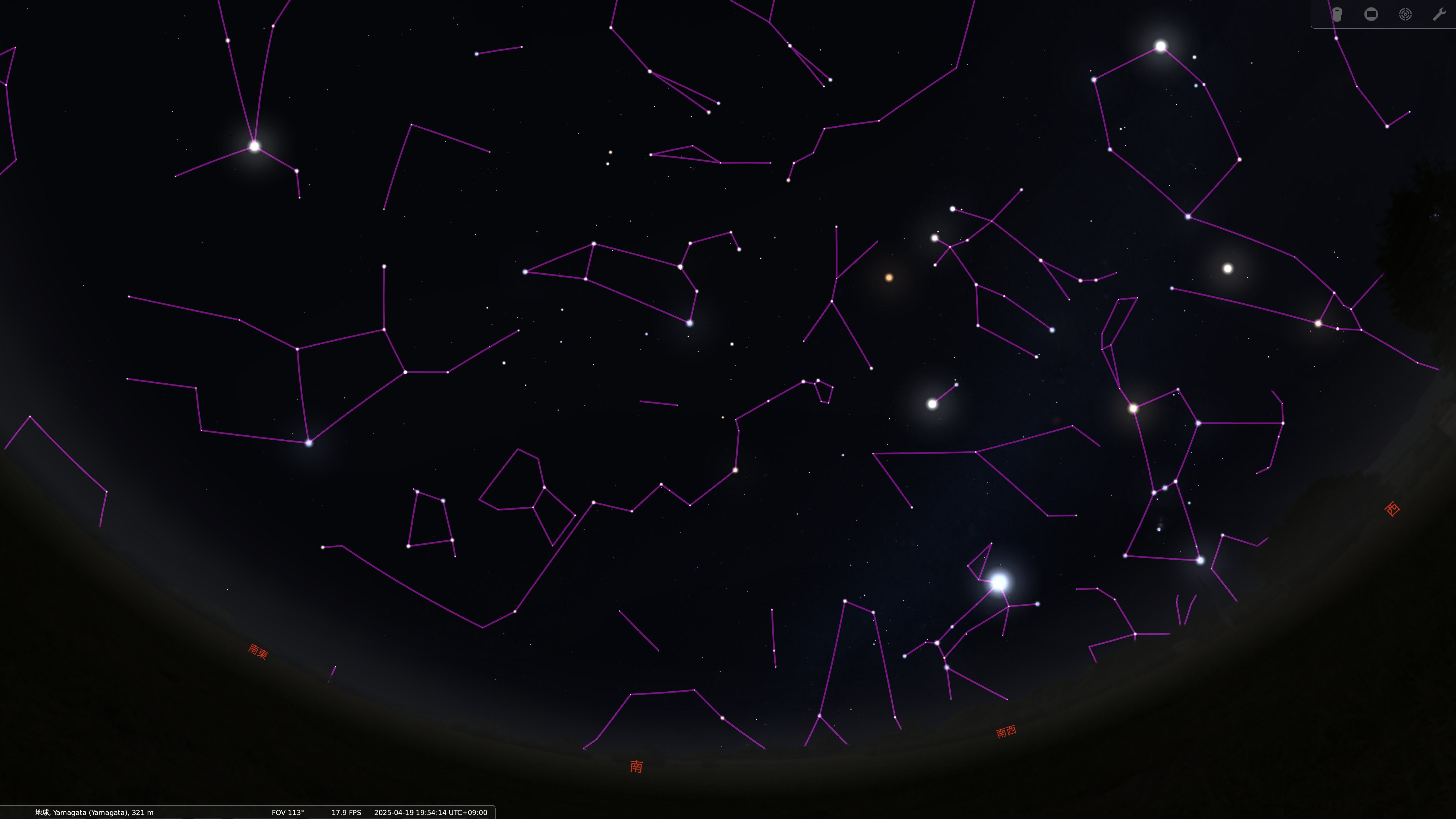 カペラ
麦星
アークトゥルス
かに
火星
しし
うみへび
南東
南西
南
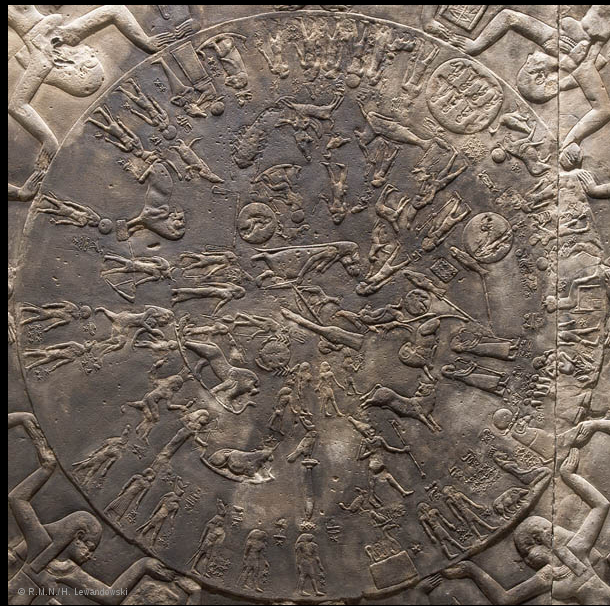 かに
しし
うみへび
ギリシア神話の英雄
定義
人間 < ＊＜神
スーパーマン(人間より超優れている)
不死でない
神と人間の通婚によって生まれる
ゼウス
アムピトリュオン
アルクメネ
＝
ヘラクレス
イピクレス
ヘラの誉れ
(学名：Leo , 英語：Lion, ギリシア神話：ネメアのライオン
ヘラクレスによって退治された
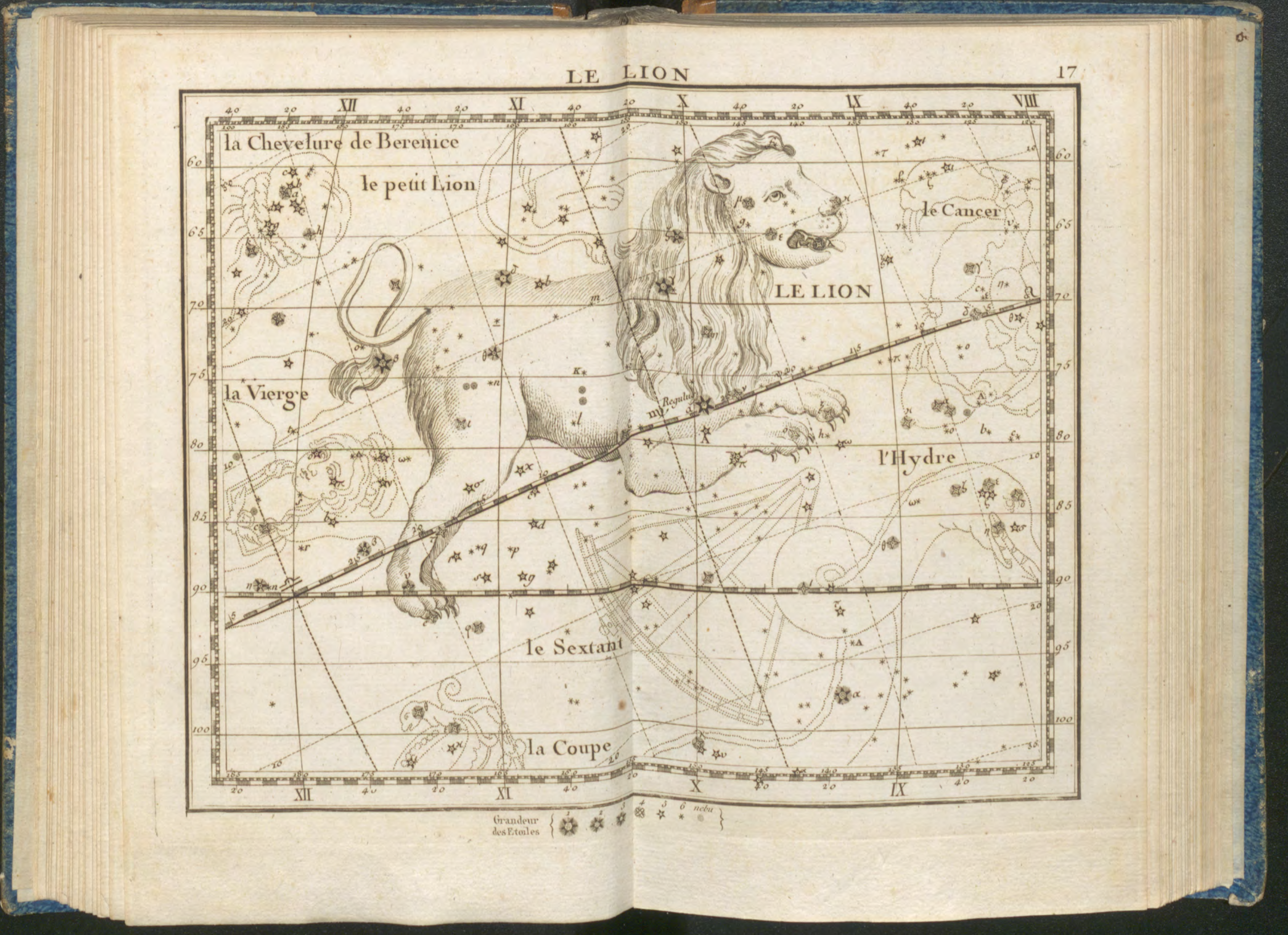 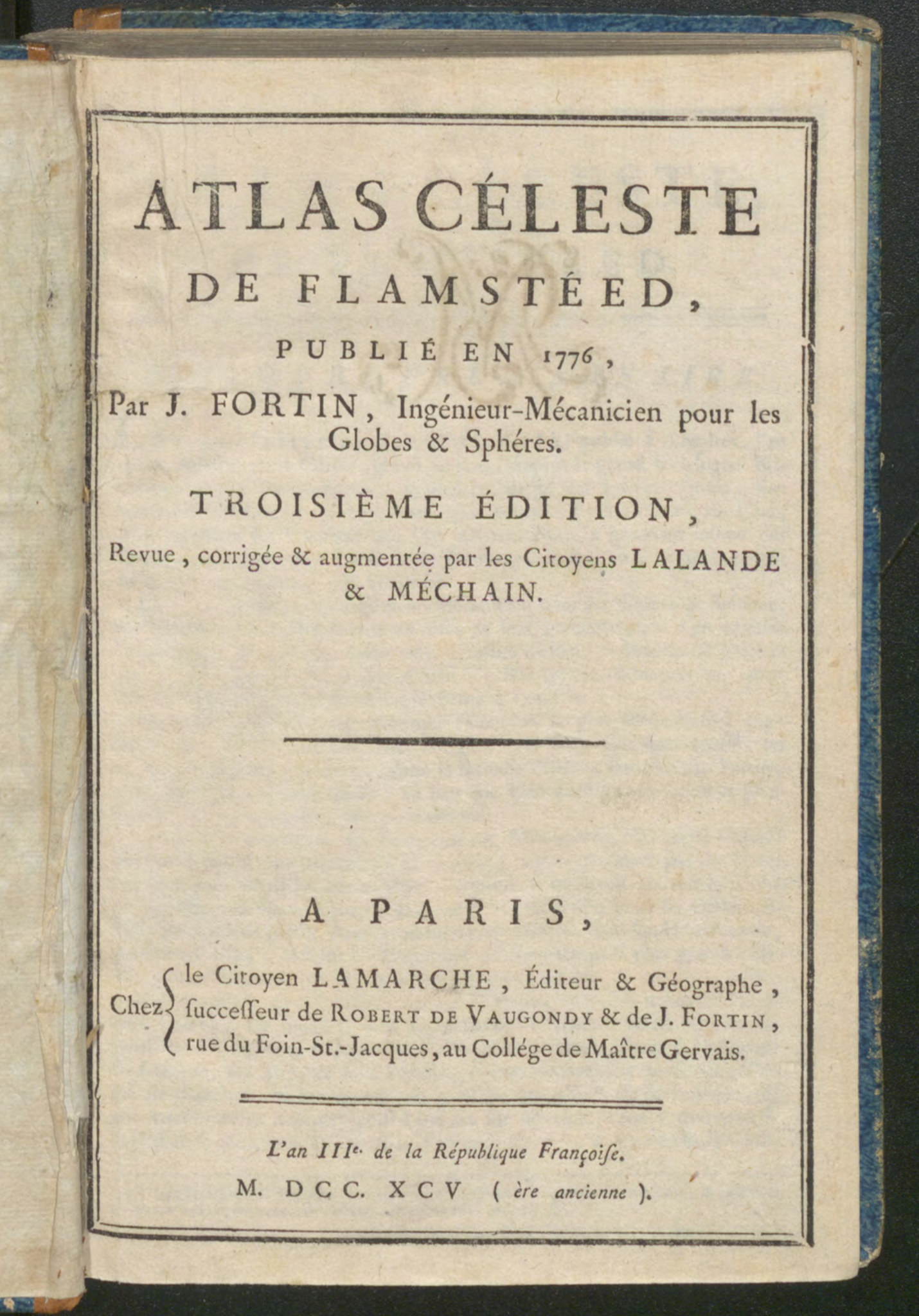 出典
フラムスチード天球図譜
Linda Library 所蔵
かに, 学名：Cancer,ドイツ語: Krebs
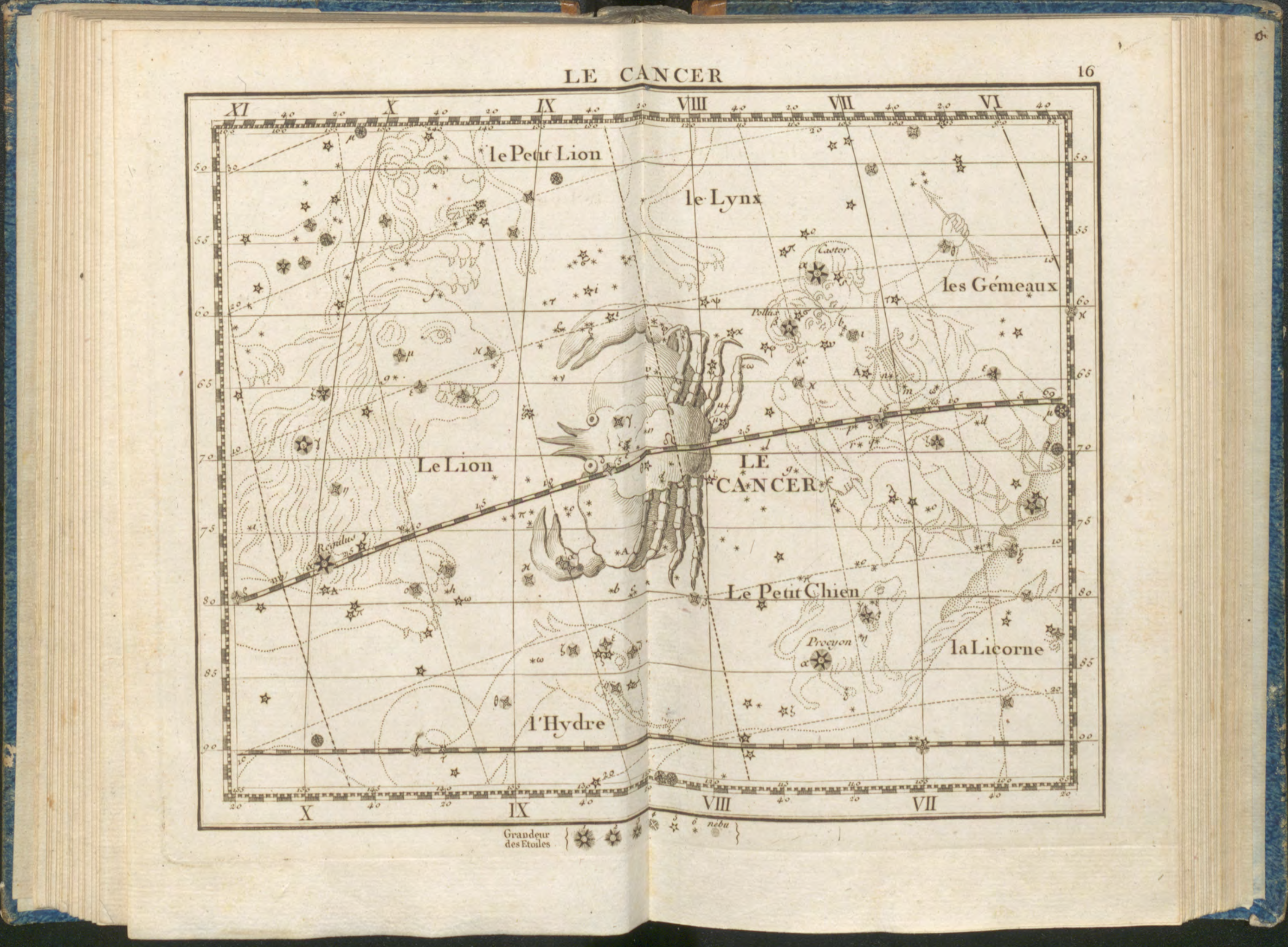 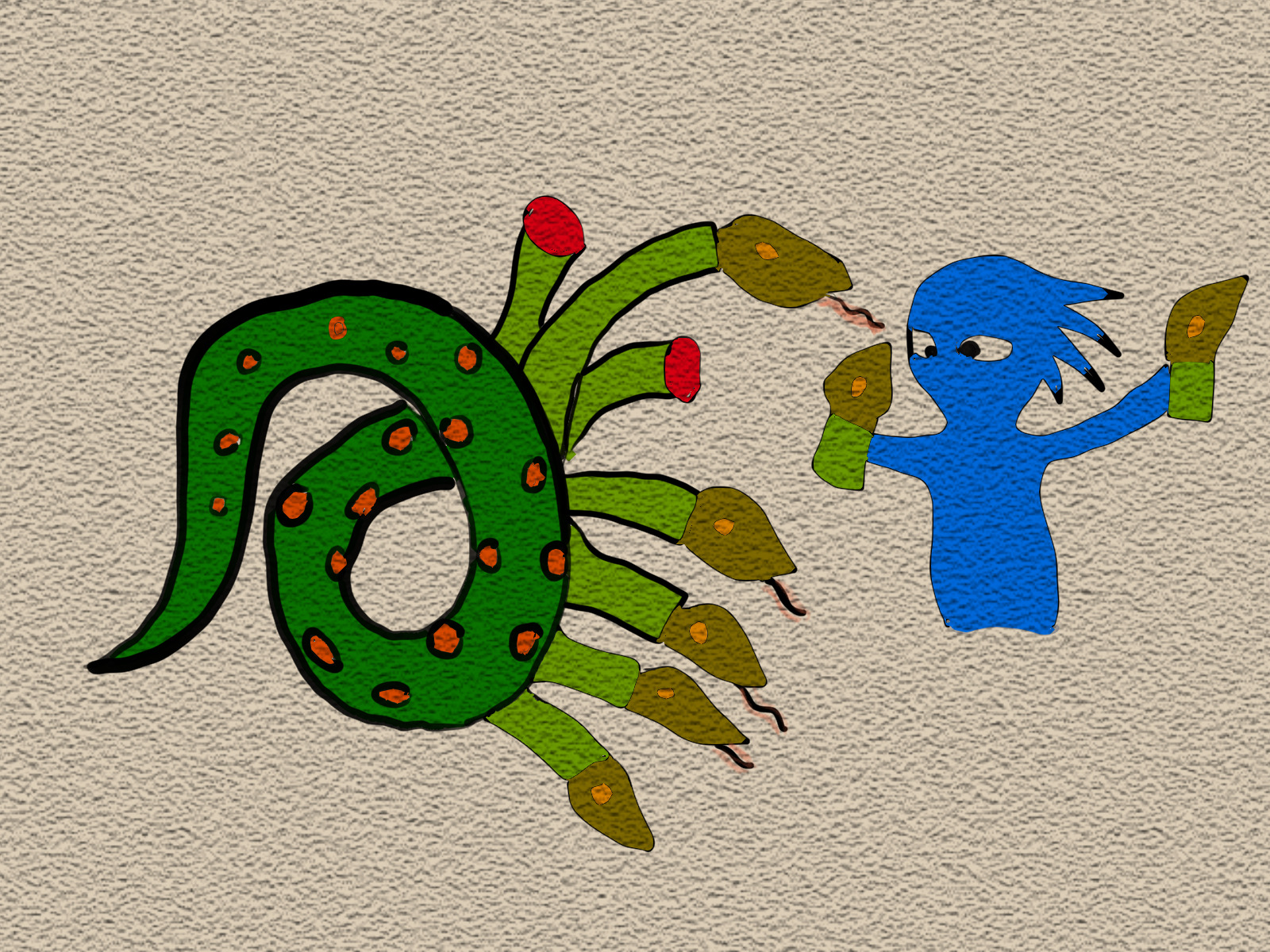 ギリシア語：Υδρα , ヒュドラ　Hydra 水蛇
ギリシア語：Υδρα , ヒュドラ　Hydra 水蛇
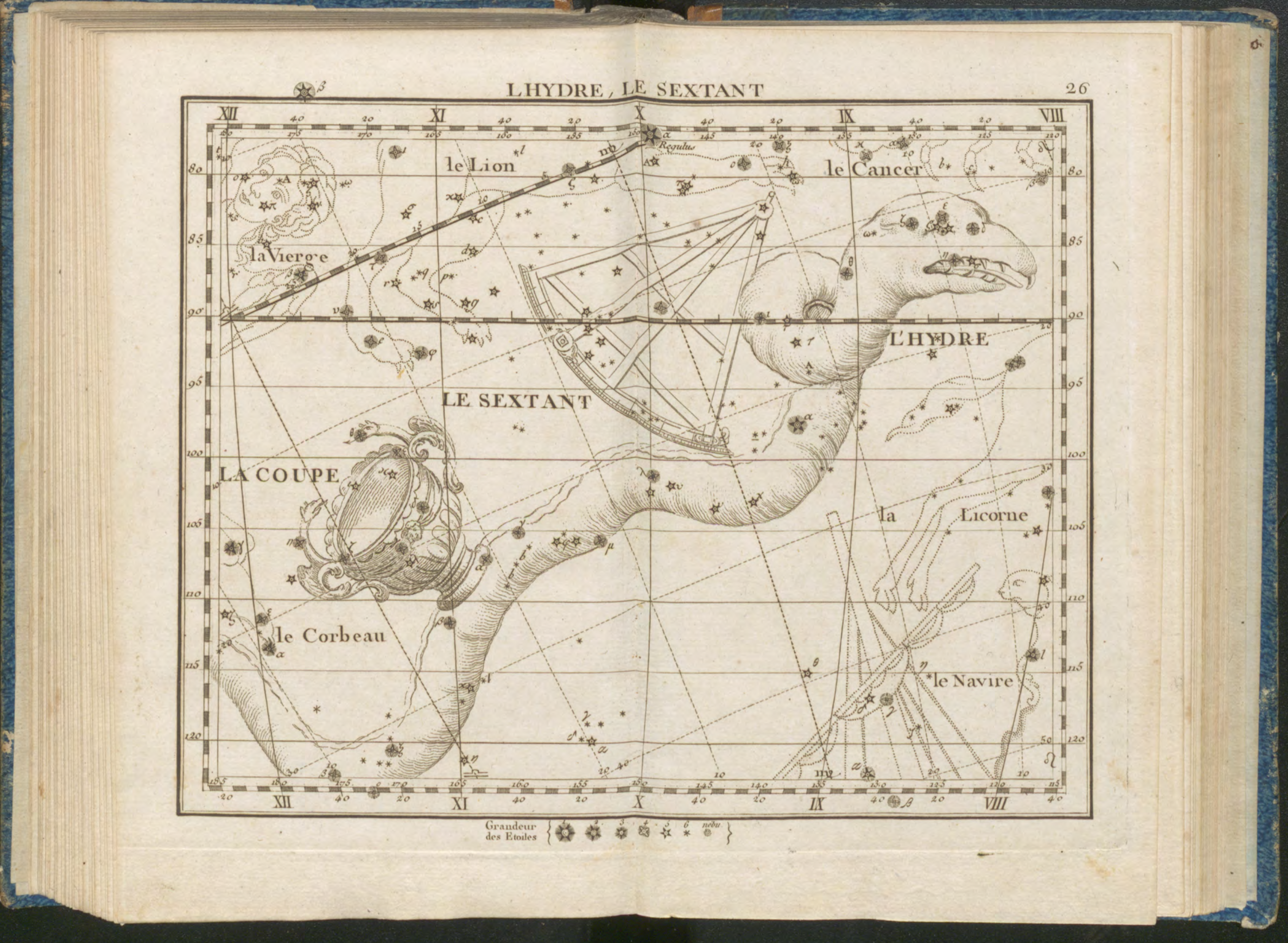 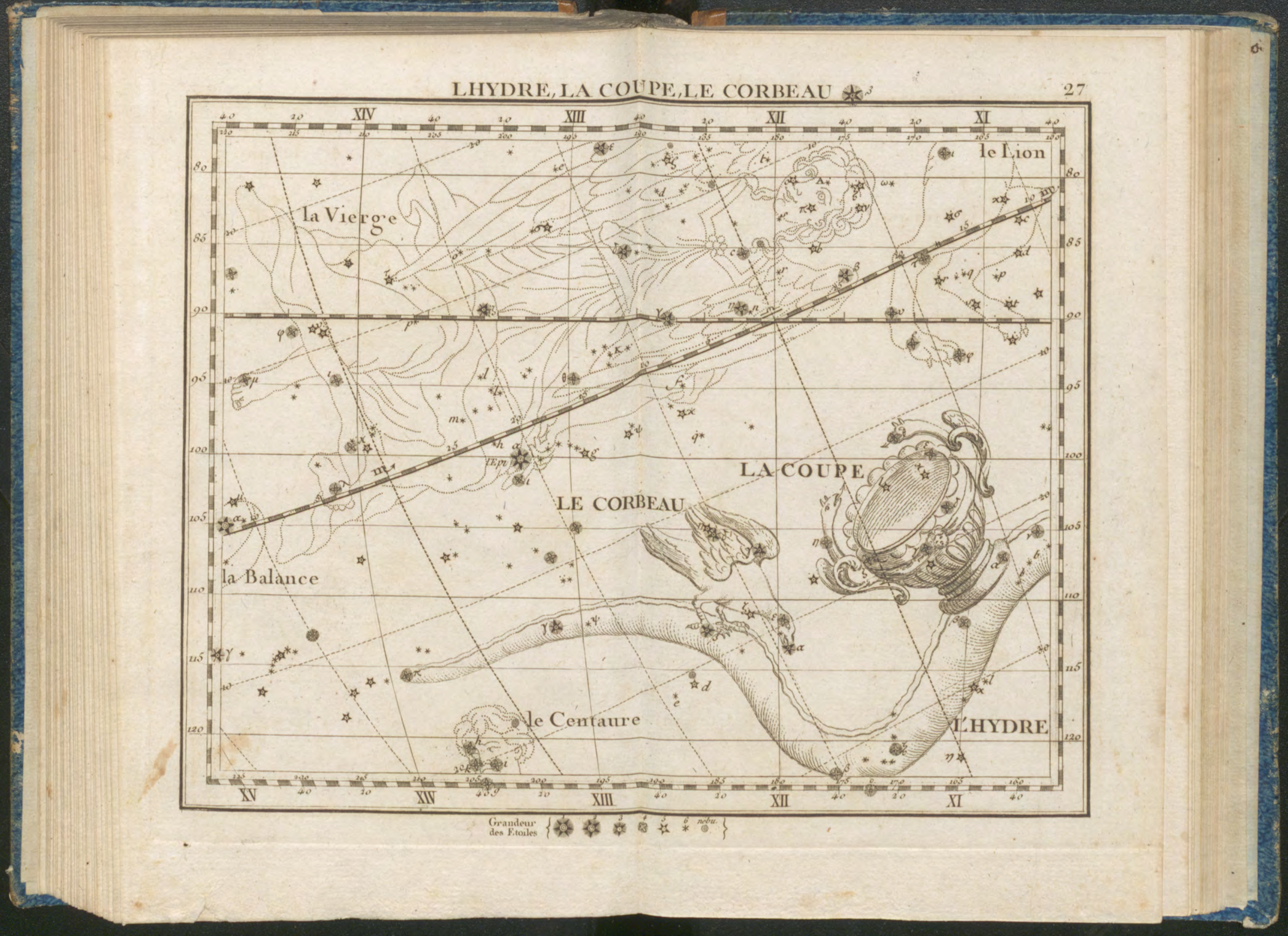